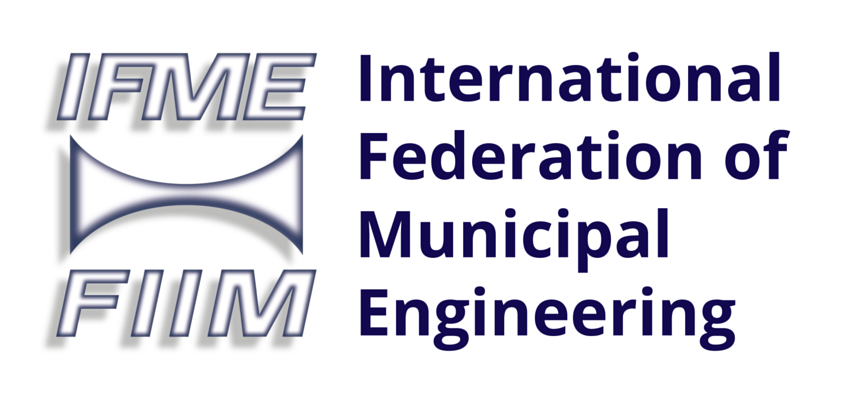 The Challenge of growing & retaining members
Chris Champion
Secretary General
International Federation of Municipal Engineering
sec-gen@ifmeworld.org
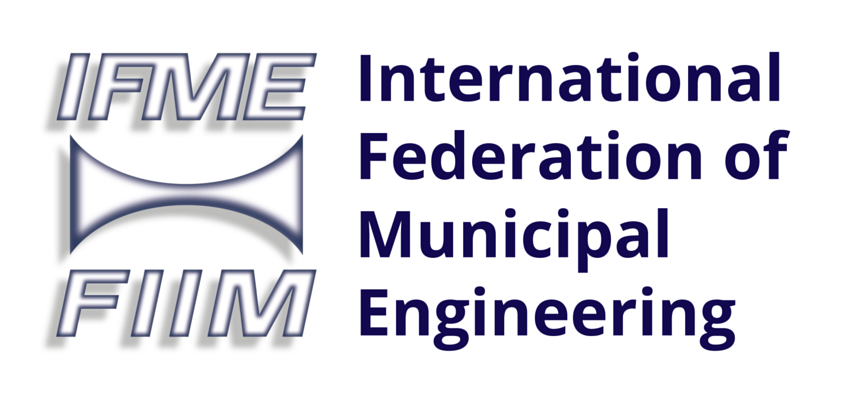 60 years but fledgingChallenge of distanceChallenge of Value
Fledging, struggling
Strong, successful
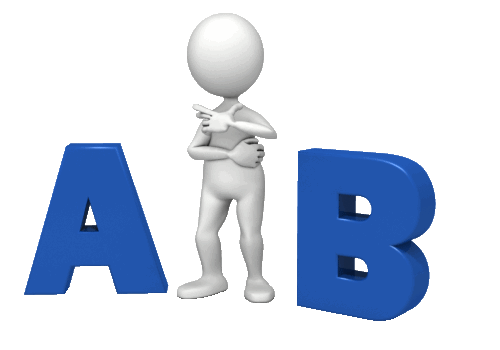 2. Personal Contact
3. Value Proposition
1. Branding Essential
1. Branding Essential
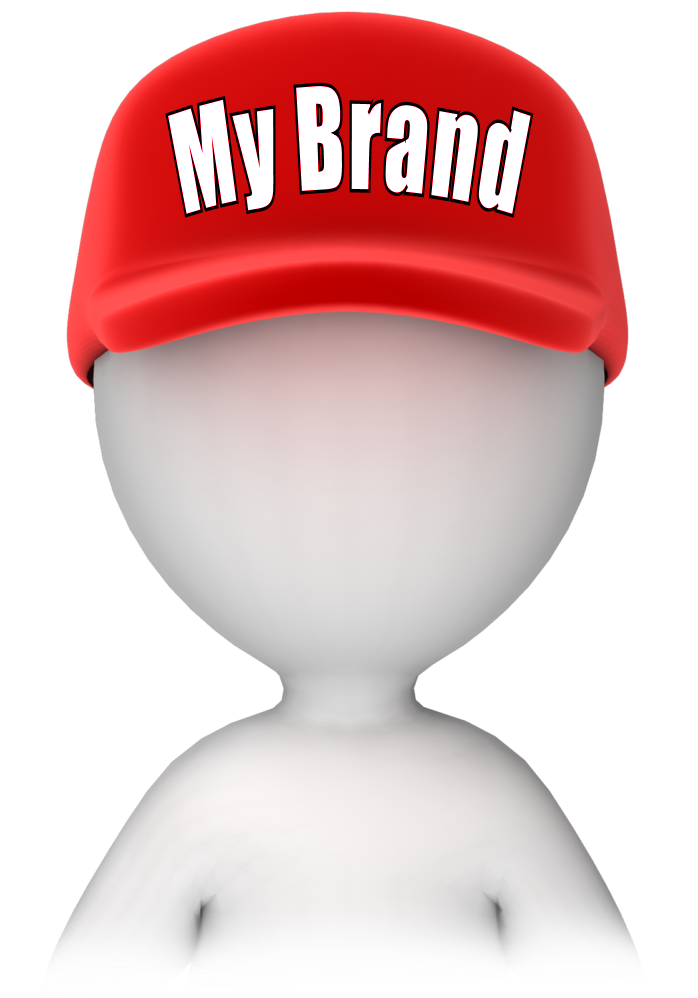 1. Branding Essential
Everyone wants to be on a winning Team
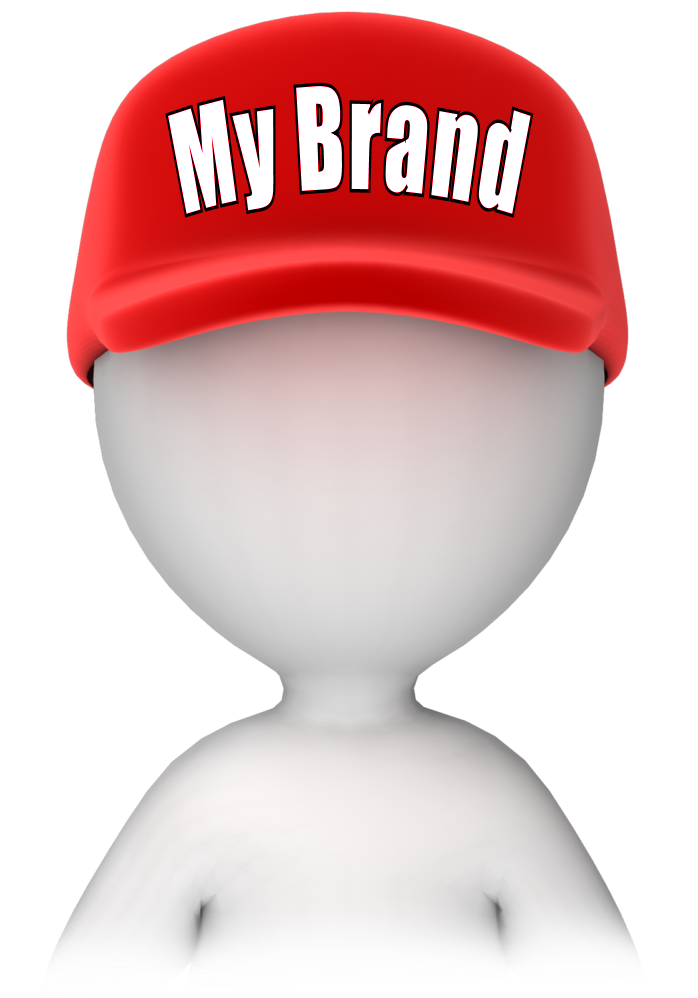 1. Branding Essential
Strong modern website presence
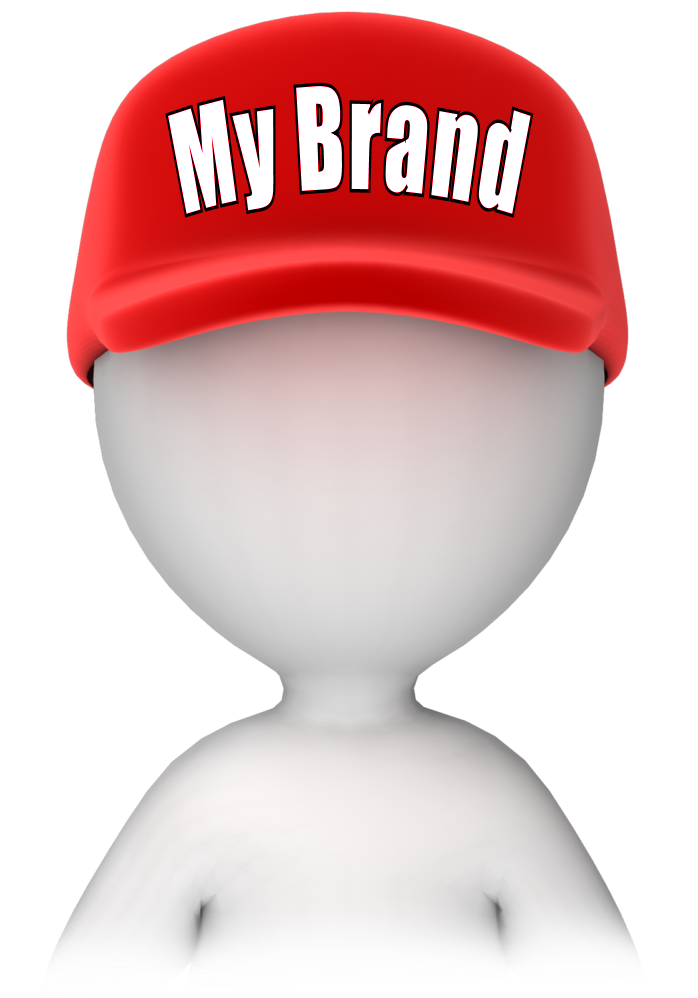 1. Branding Essential
Good use of technology:
blogs, twitter
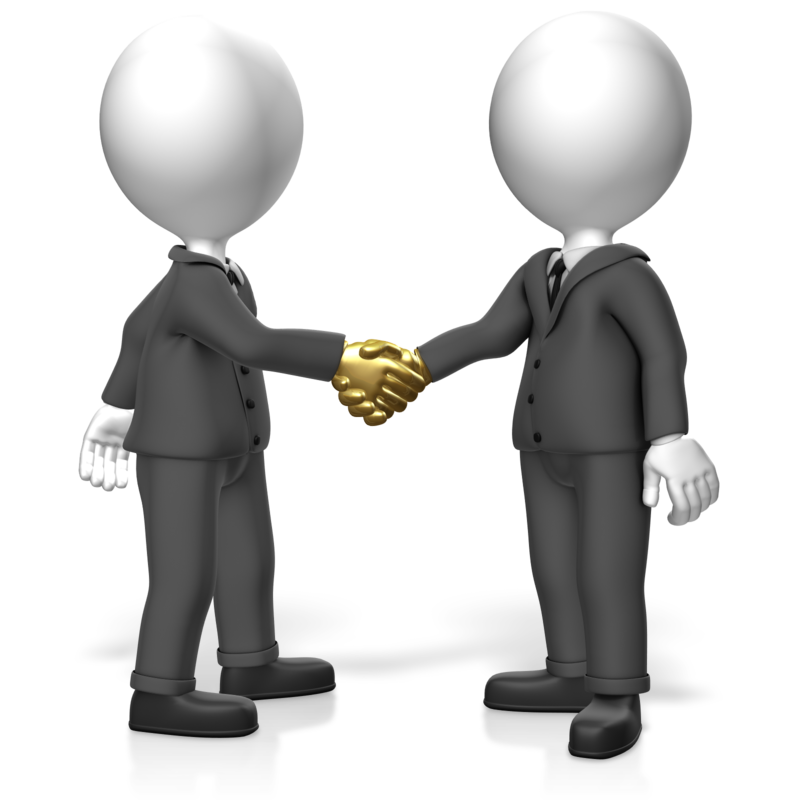 2. Personal Contact
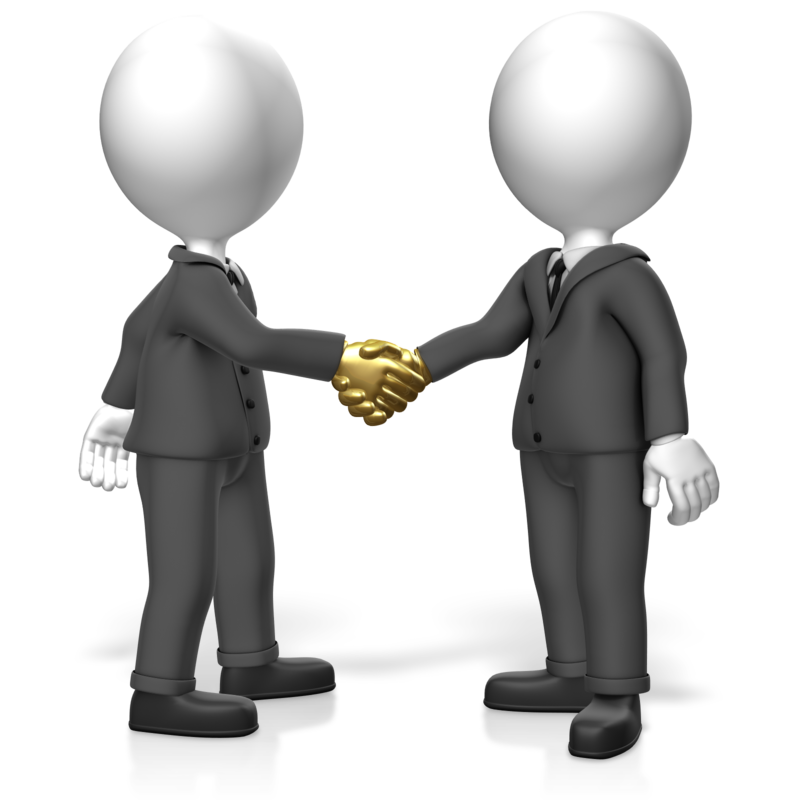 2. Personal Contact
Personal visits vs email contact
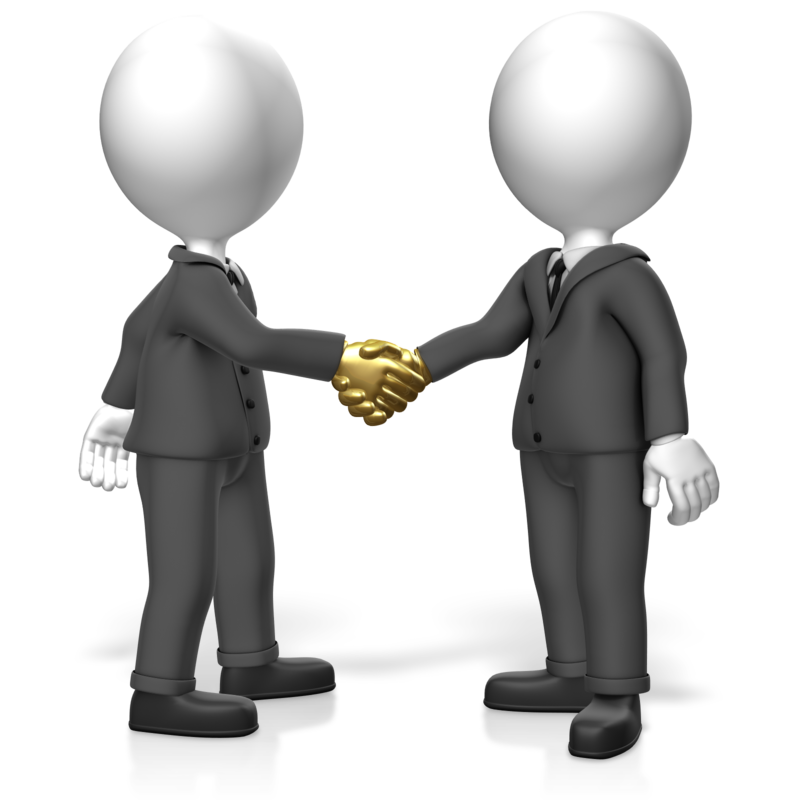 2. Personal Contact
Follow up visits
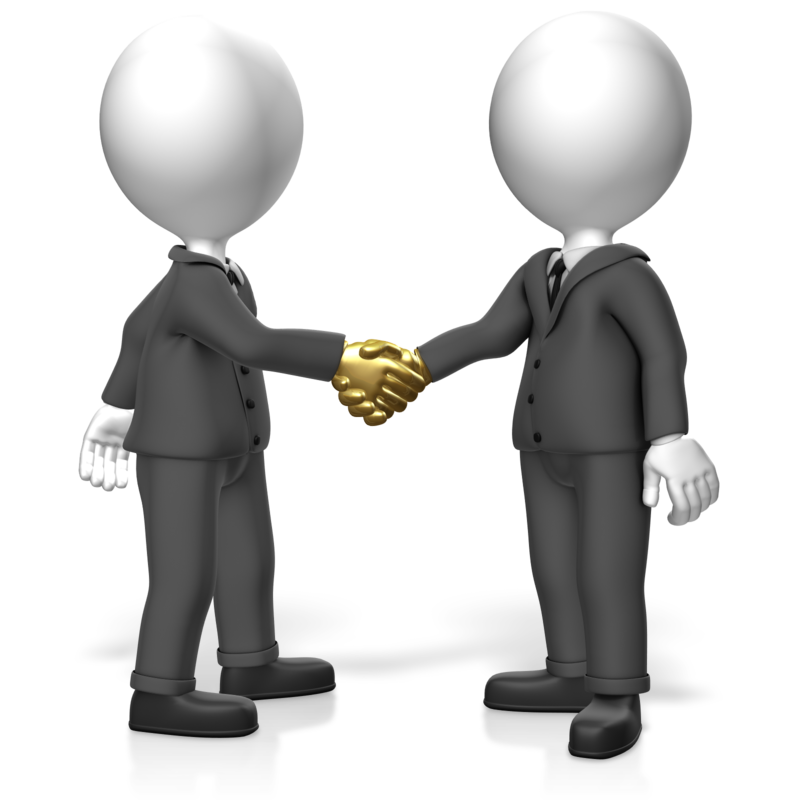 2. Personal Contact
Trial observer status
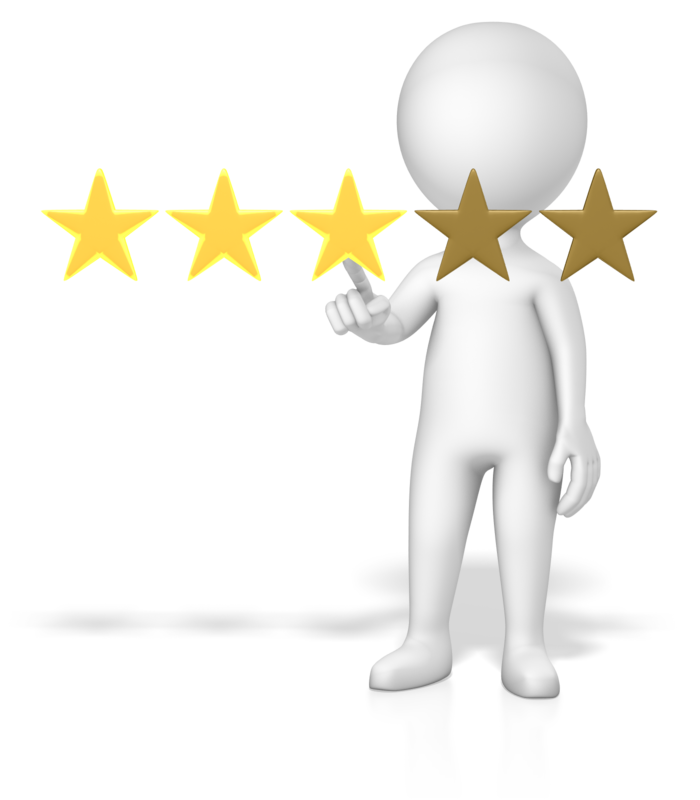 3. Value Proposition
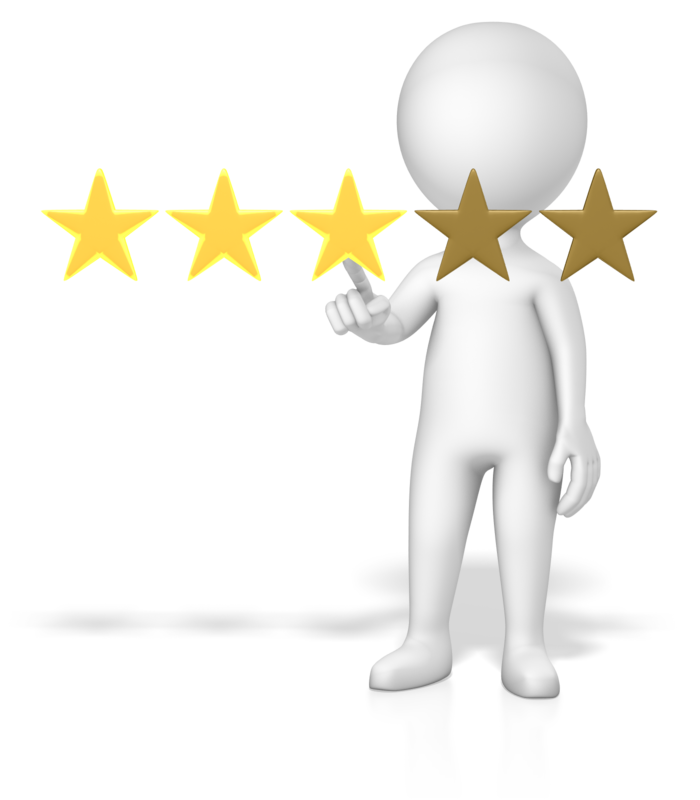 3. Value Proposition
Committees & personal contribution
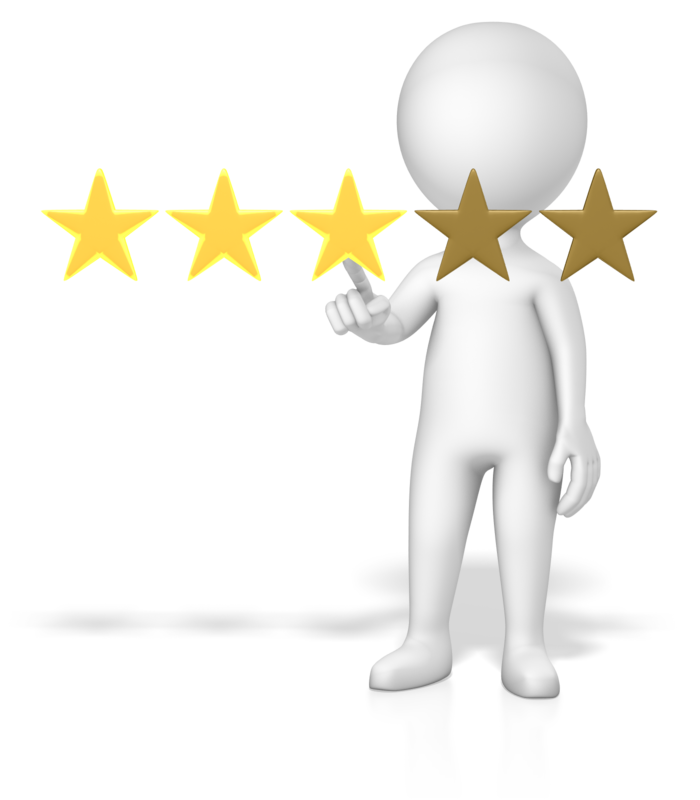 3. Value Proposition
Not what your Association can do for you…

…but what you can do for your Association
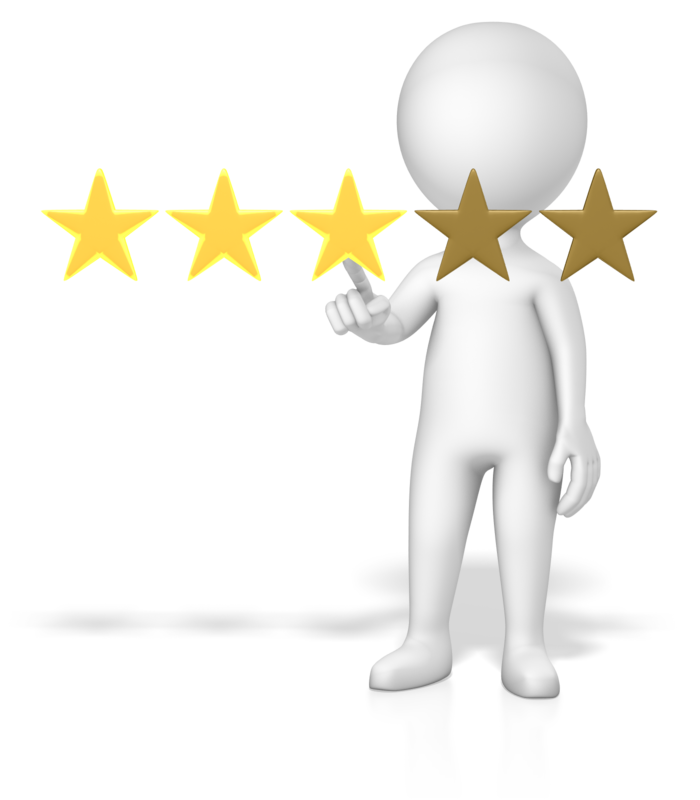 3. Value Proposition
Sharing technical skills & experience

…but also sharing association management stories
1. Branding Essential
2. Personal Contact
3. Value Proposition
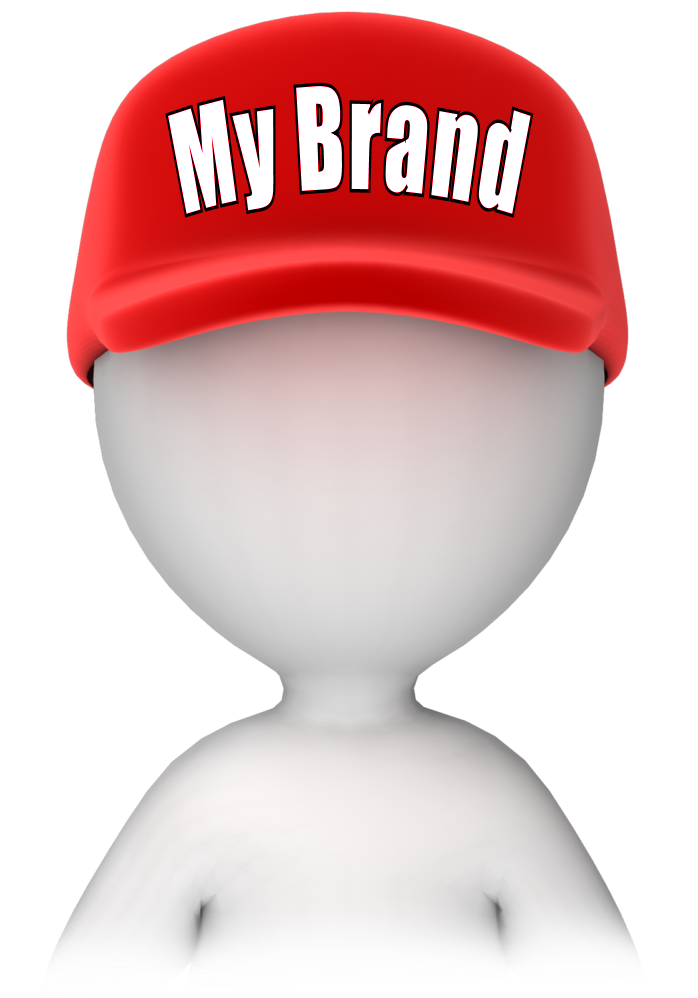 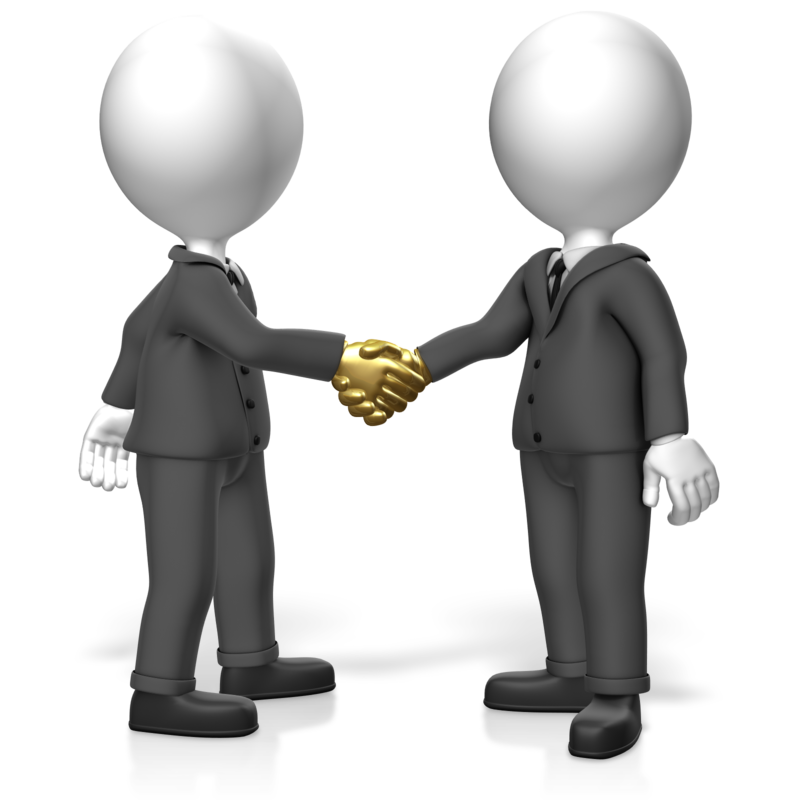 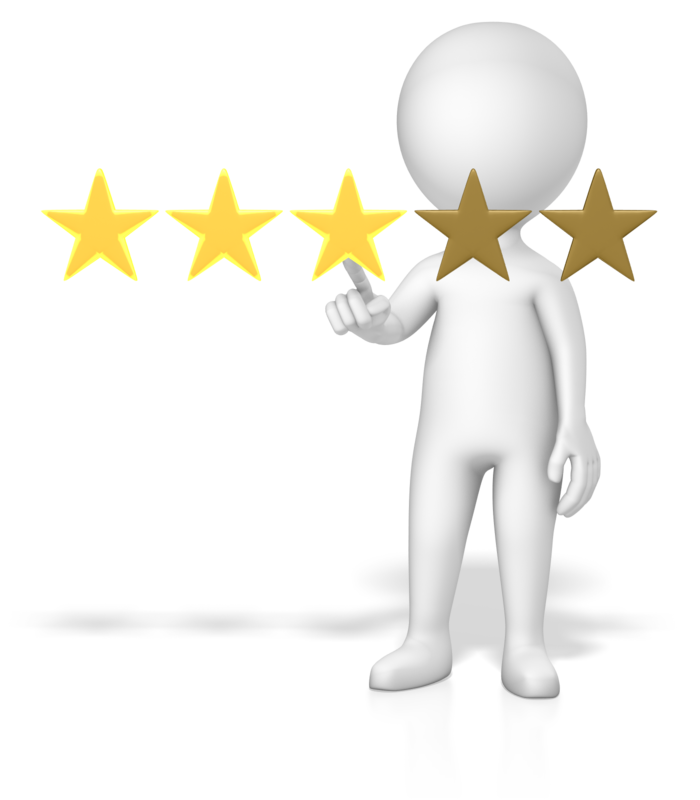 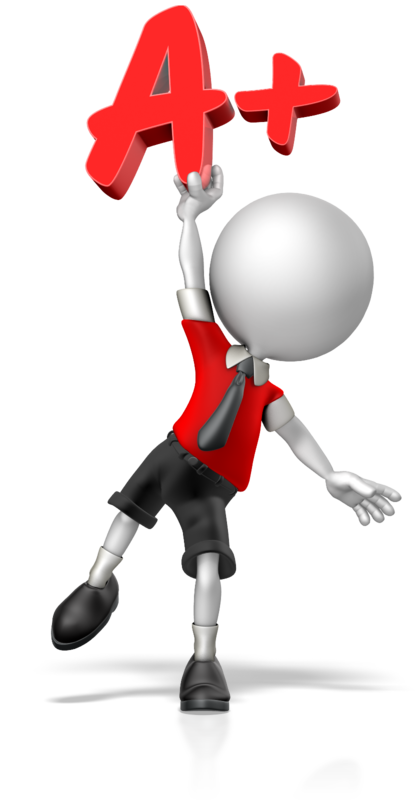 Fledging, struggling
Strong, successful
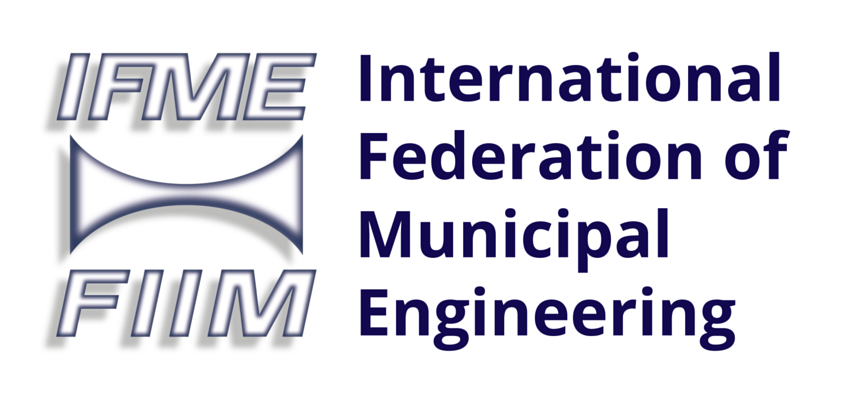 The Challenge of growing & retaining members
Chris Champion
Secretary General
International Federation of Municipal Engineering
sec-gen@ifmeworld.org